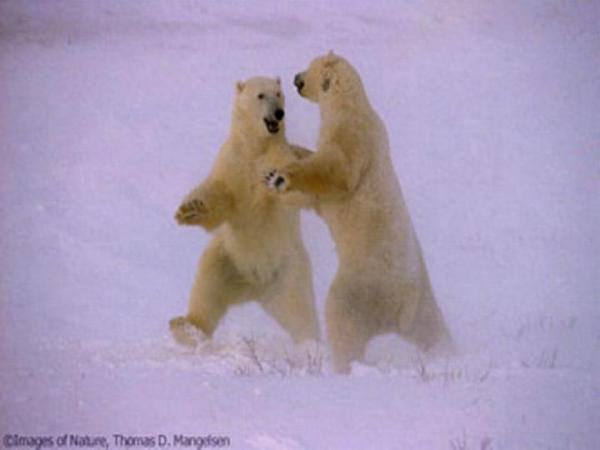 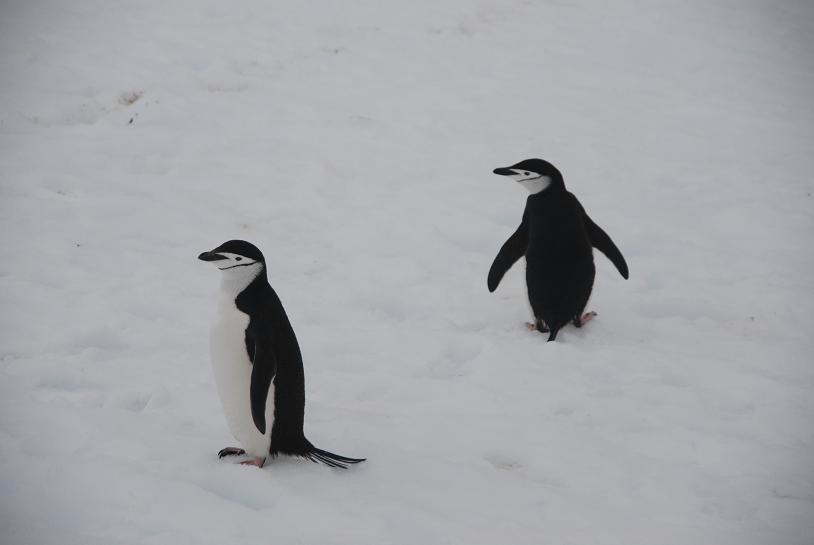 Что-то не так?!
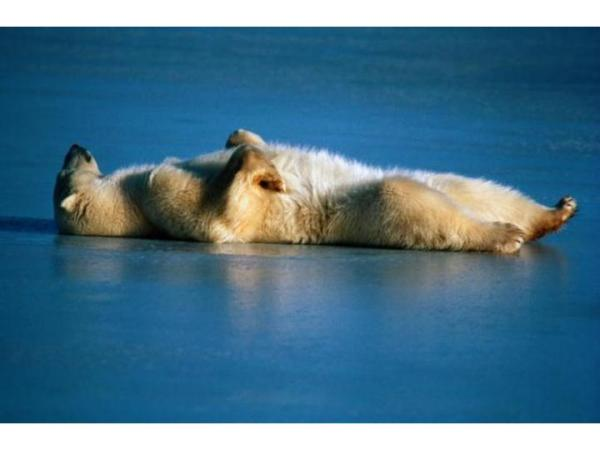 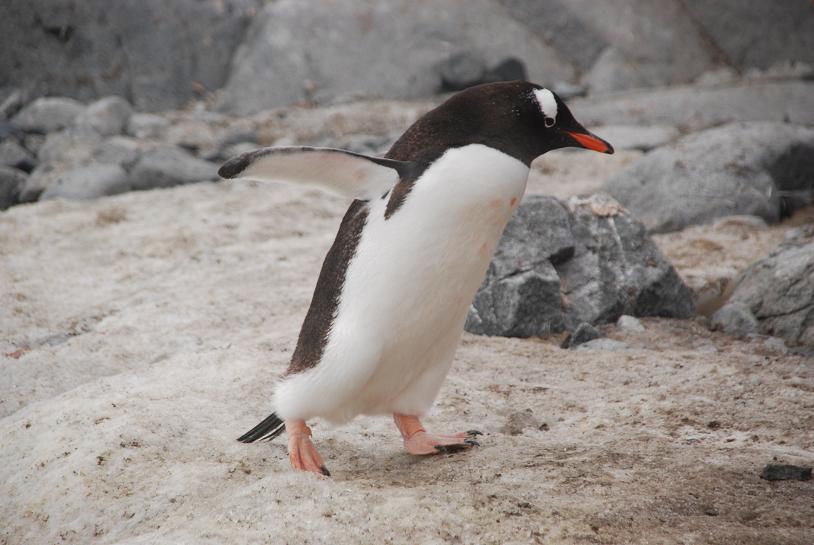 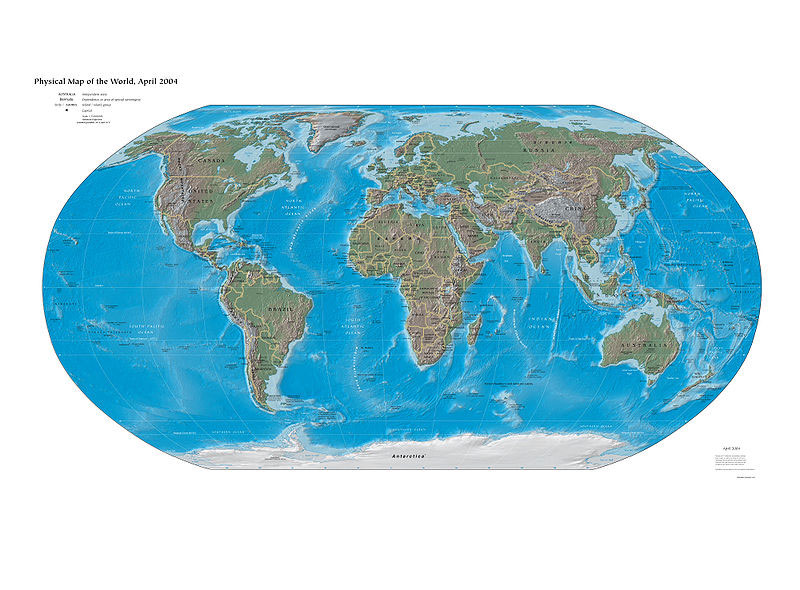